Этого не может быть! Педагогика удивления в процессе обучения истории и обществознания
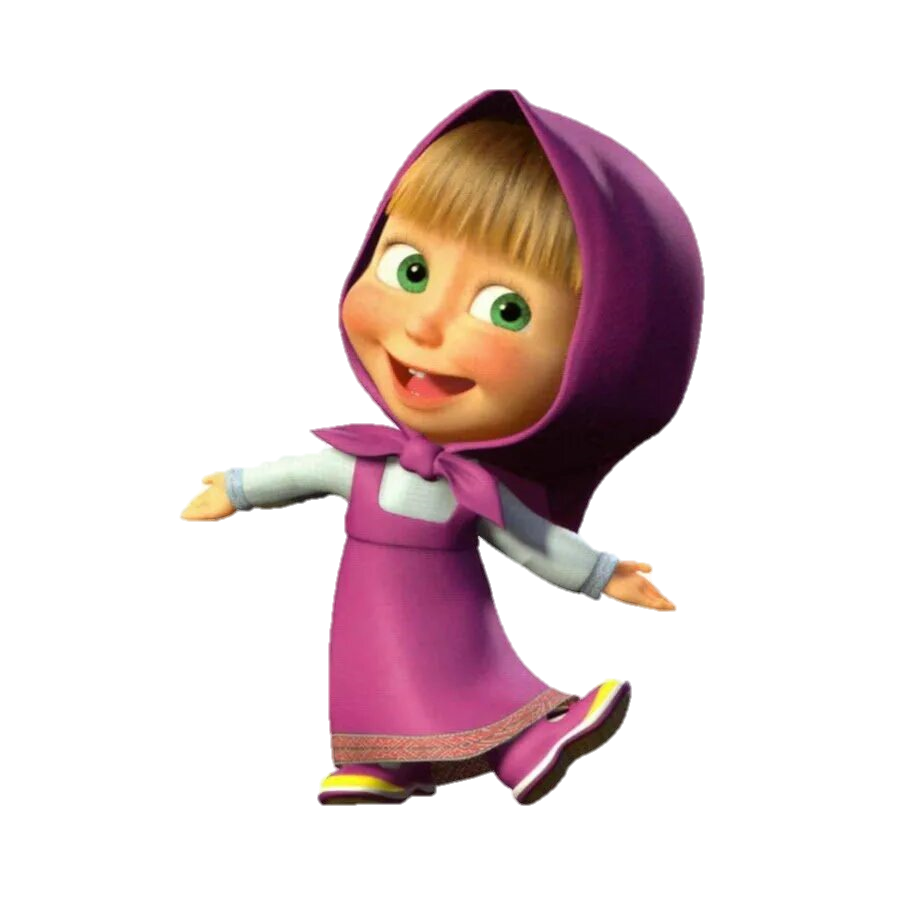 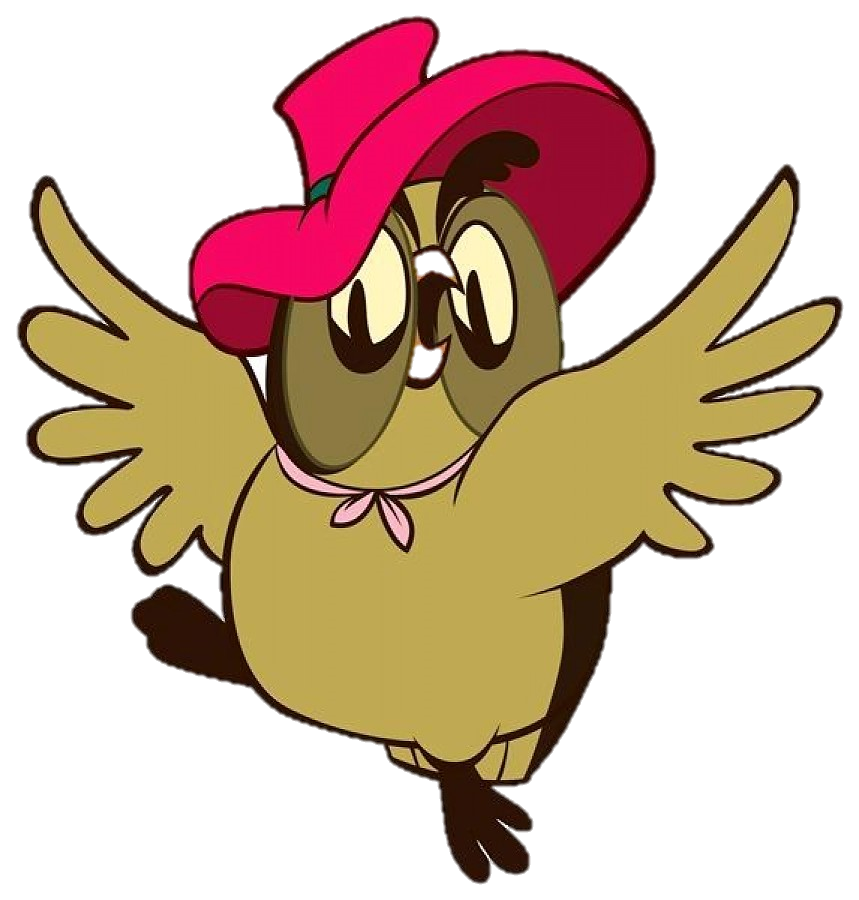 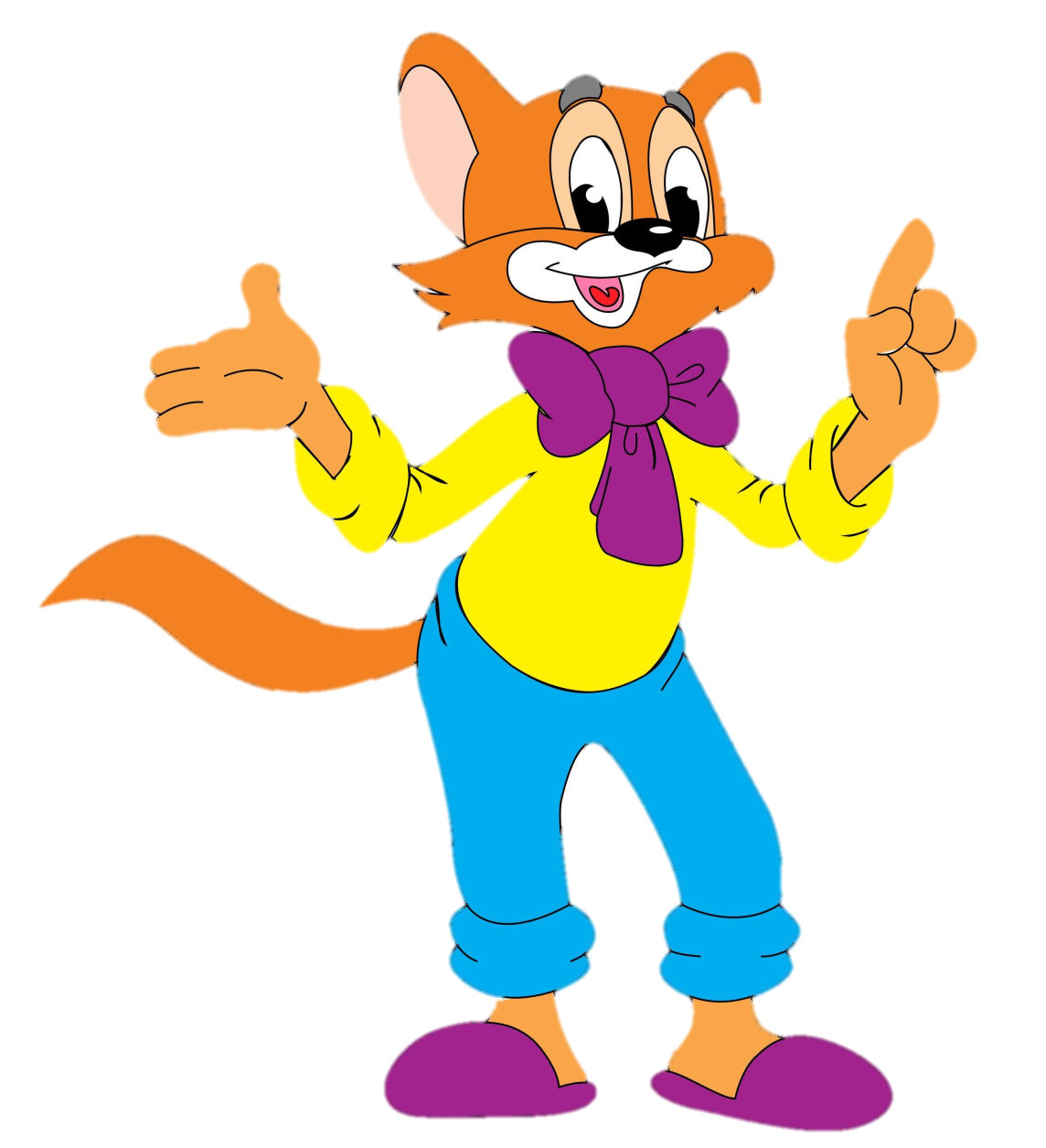 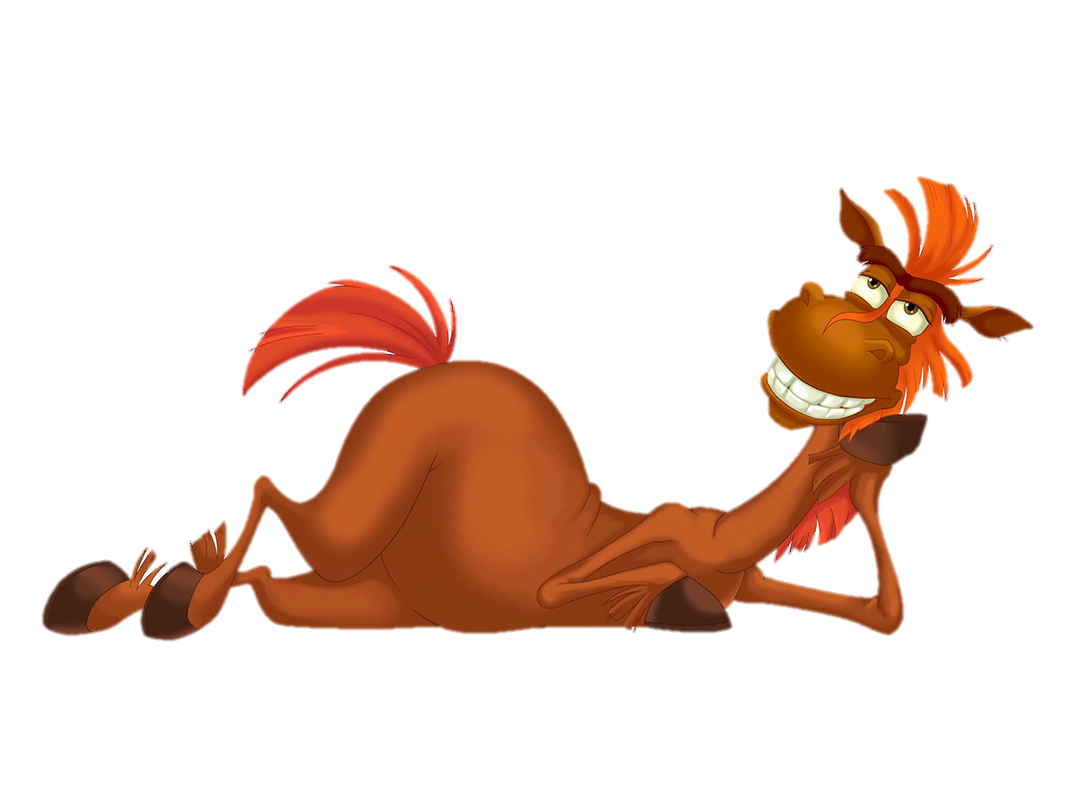 Педагогика удивления
система методов и приемов которая основана на эмоции удивления
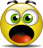 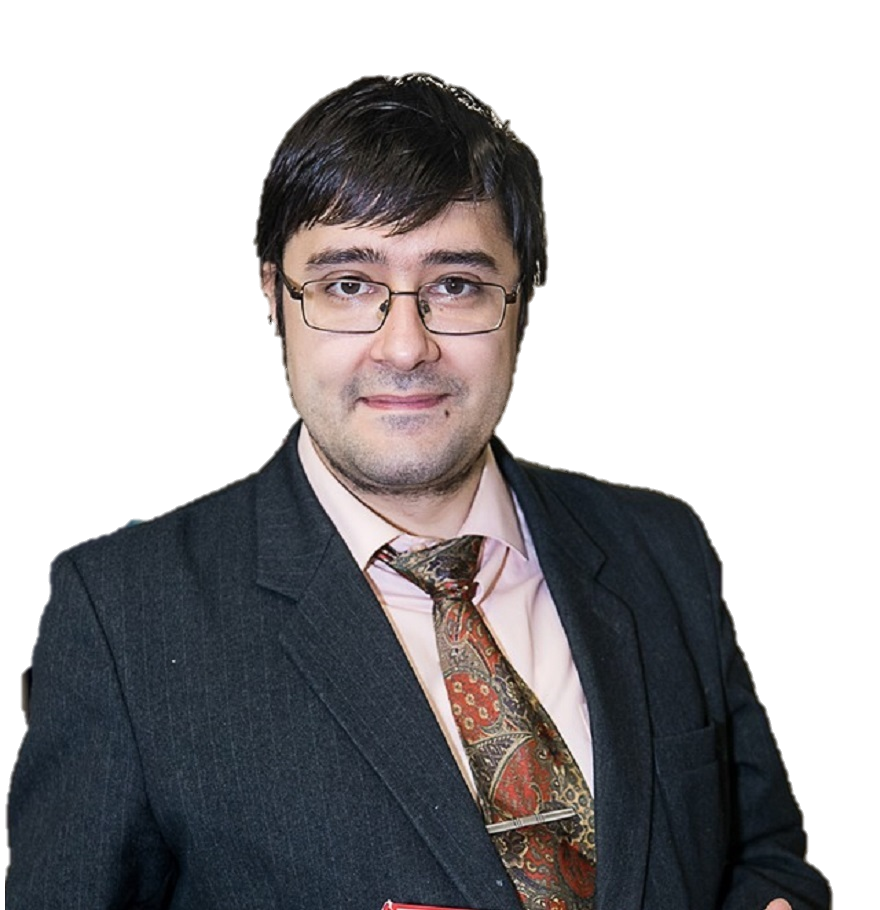 Степичев Петр Анатольевич кандидат педагогических наук, доцент кафедры английской филологии Российского государственного социального университета.
Формула педагогика удивления
5 У + У²,
где:
У первое – учитель удивляет учебной средой;
У второе –  учитель удивляет фактом;
У третье –  учитель удивляет методом;
У четвертое  учитель удивляет формой проведения урока;
У пятое – ученик удивляется собственными силами;
У² –  учитель и ученик совместно удивляются полученному результату.
Удивление учебной средой.
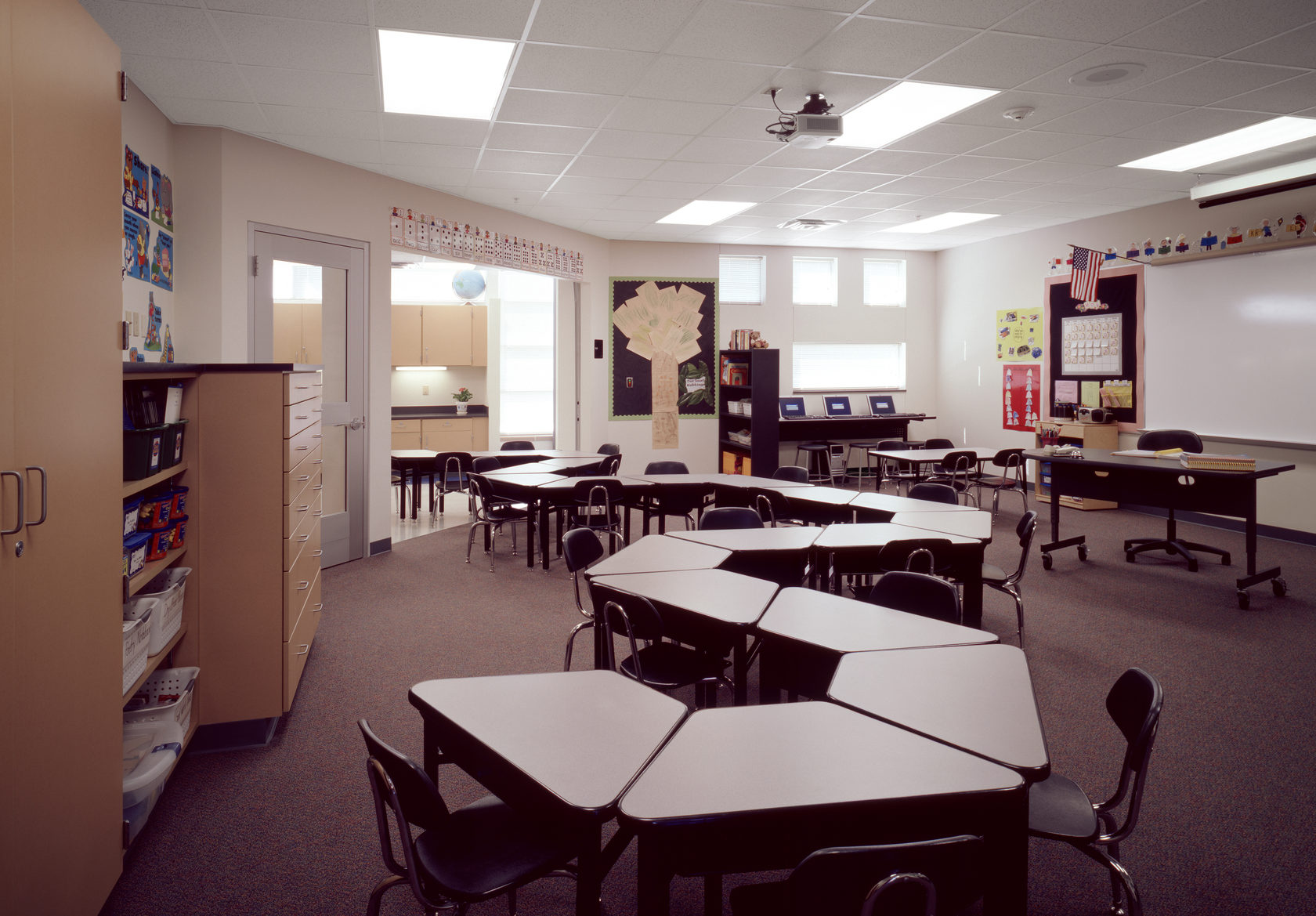 Удивление фактом
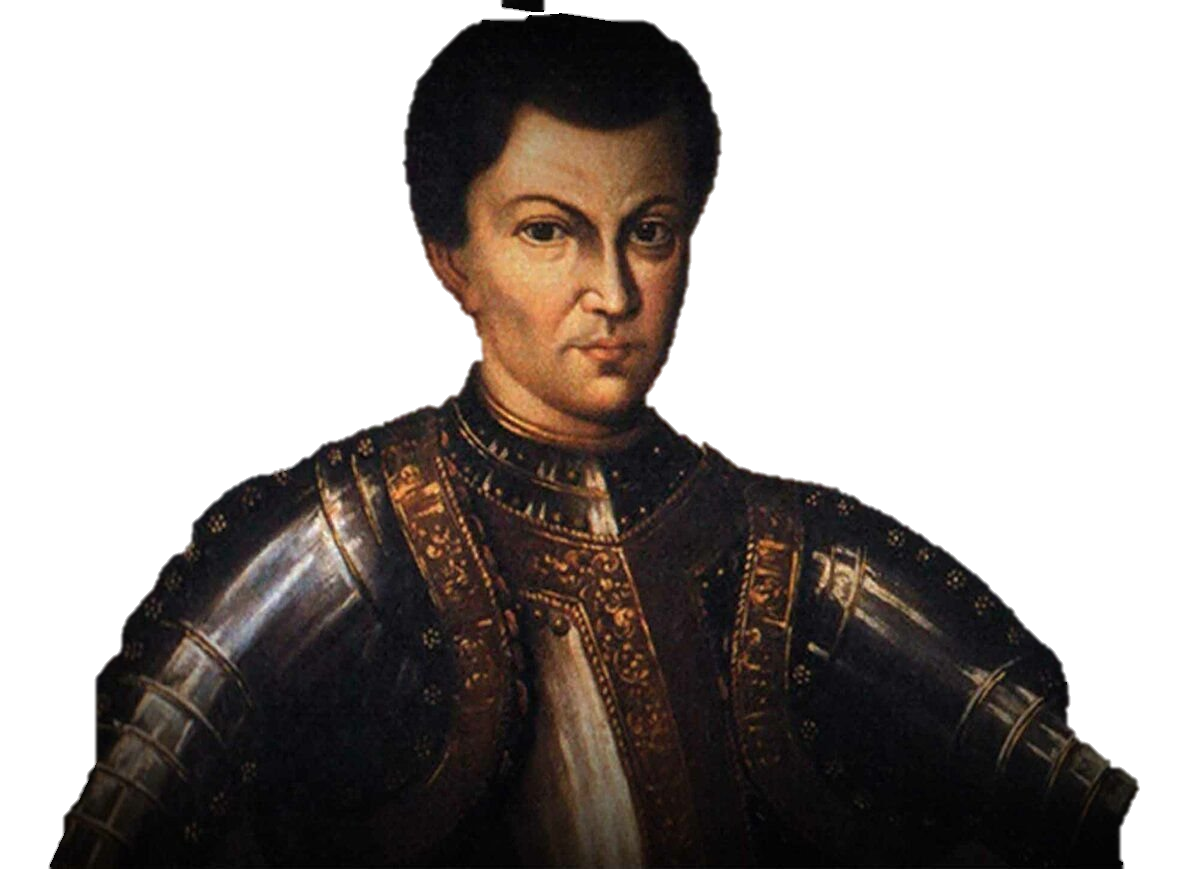 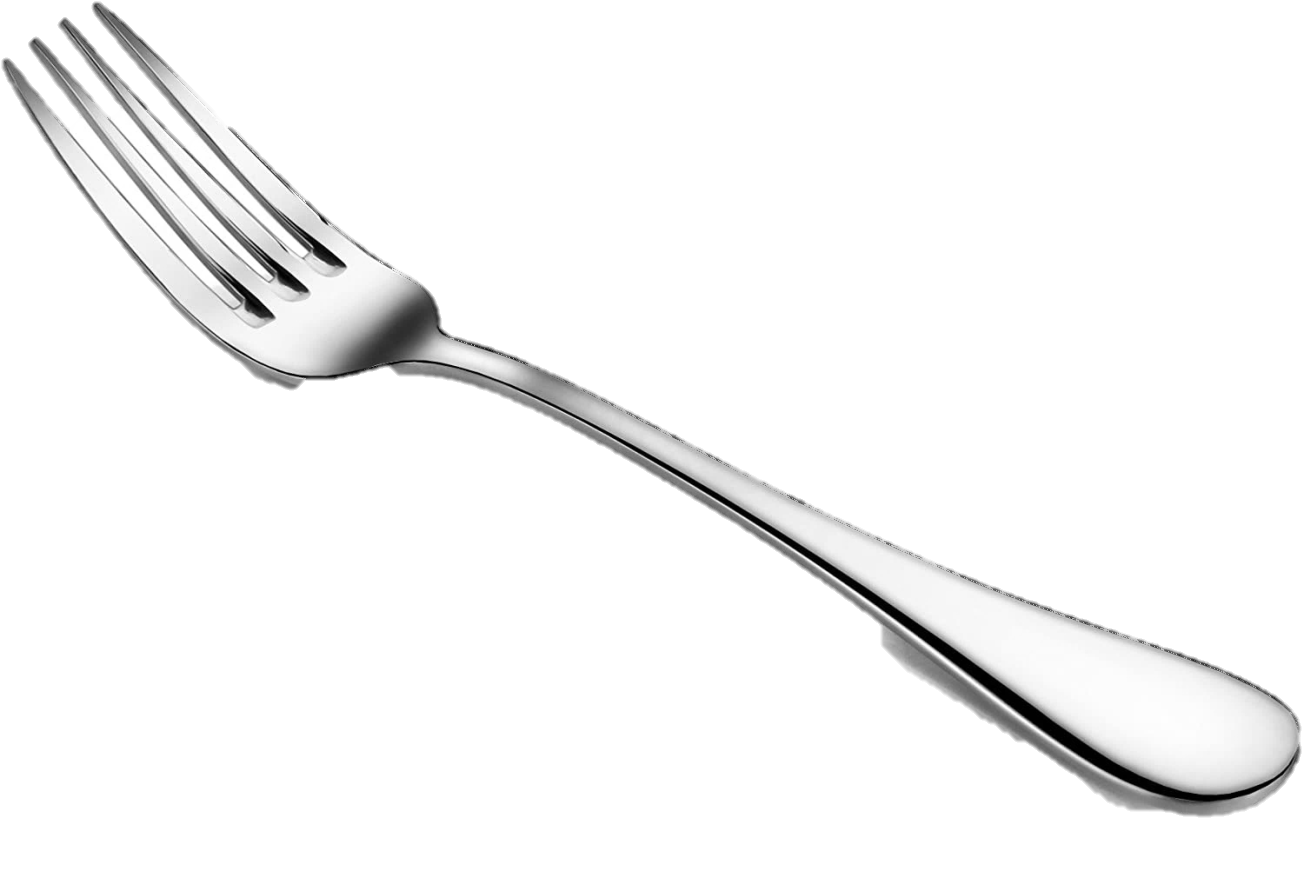 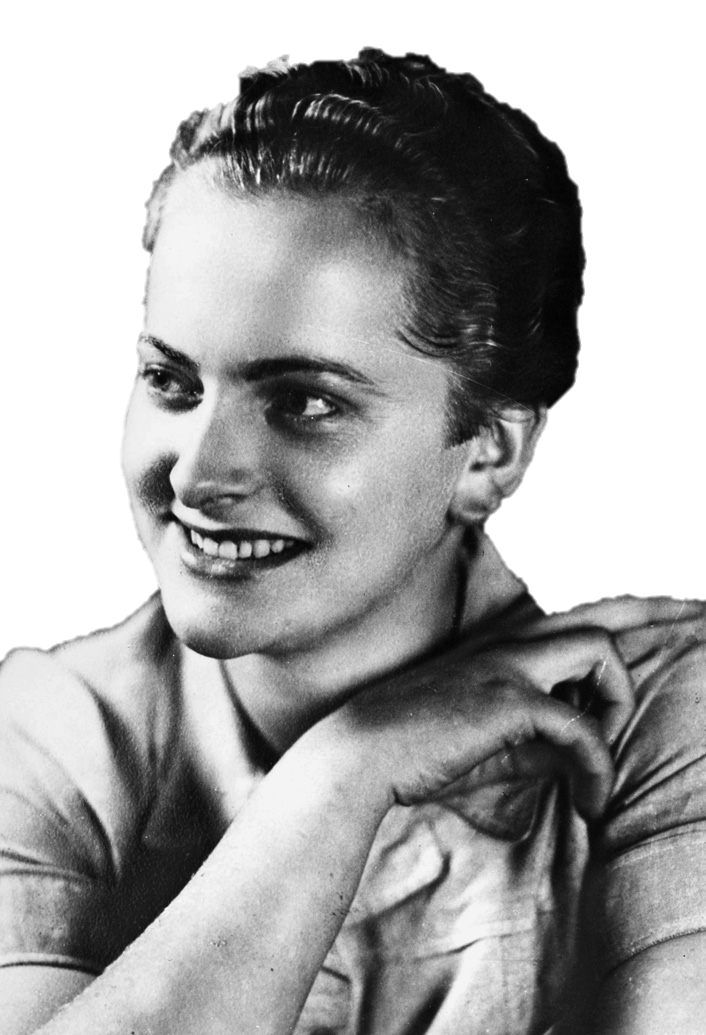 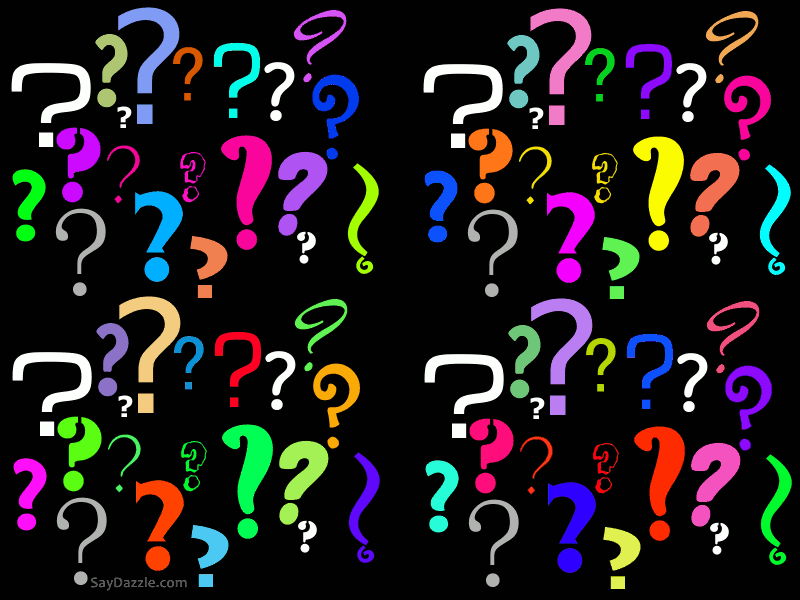 Удивление методом
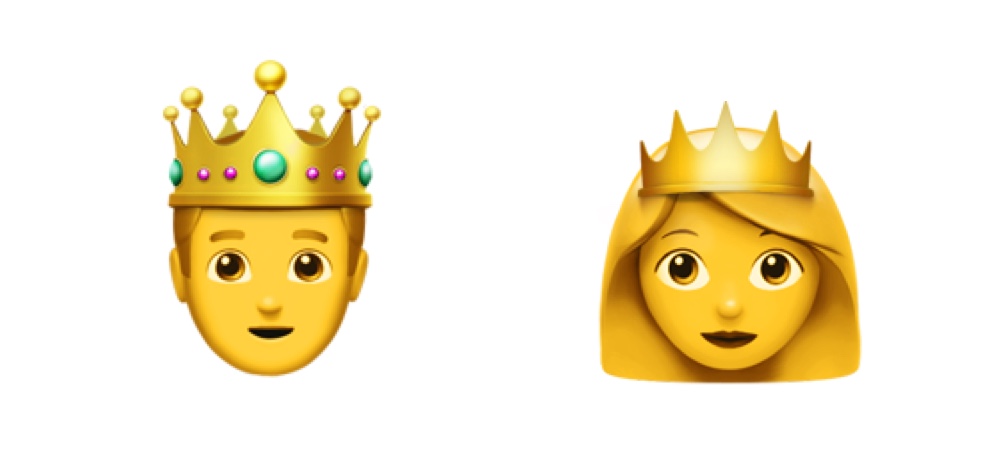 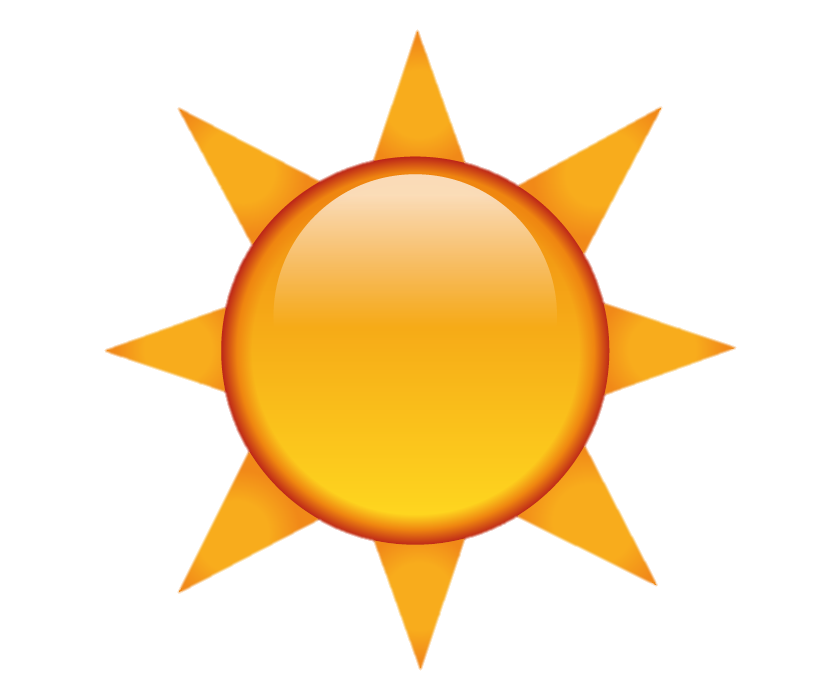 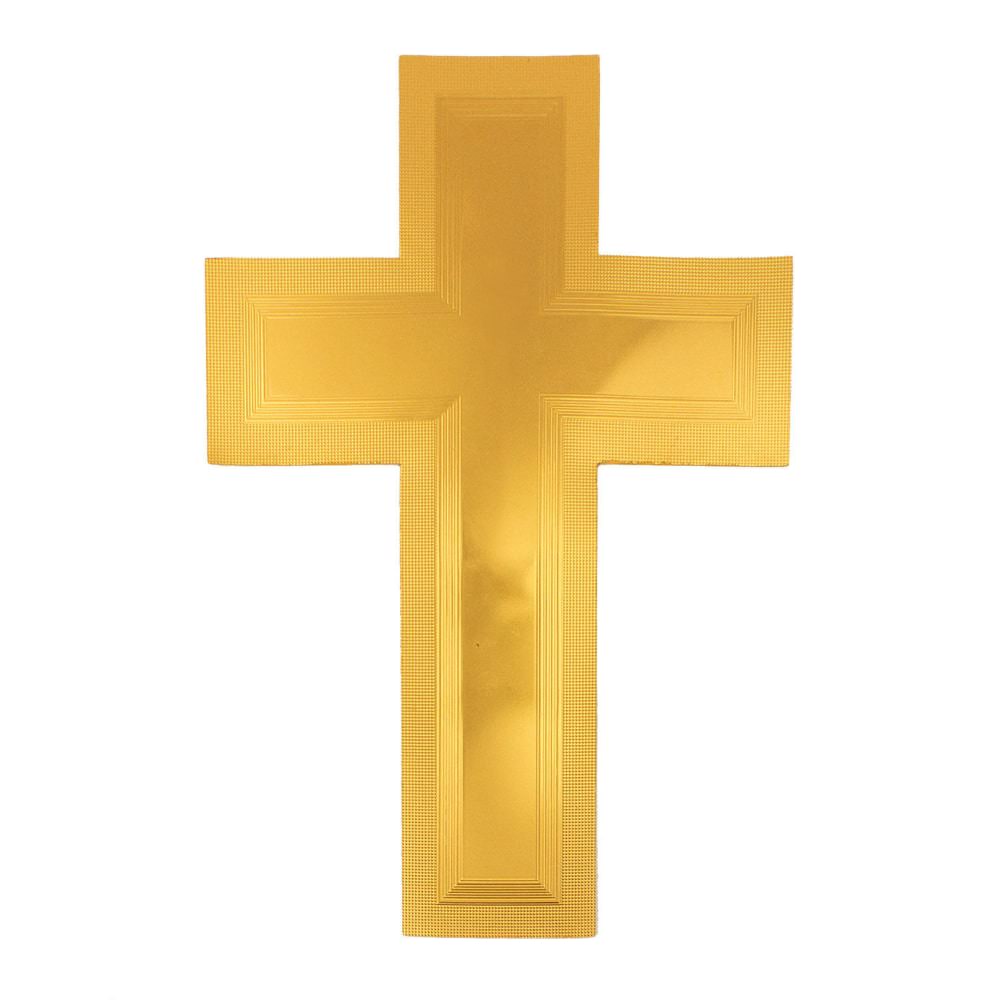 Удивление методом
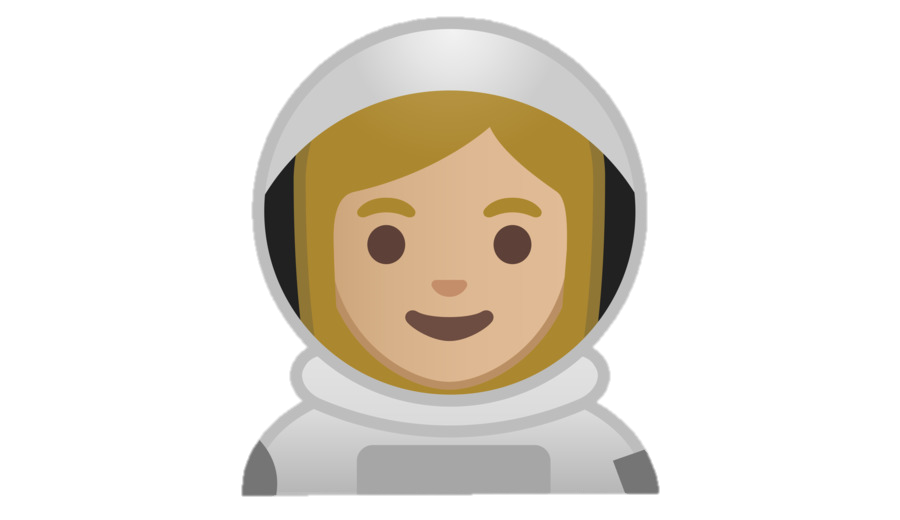 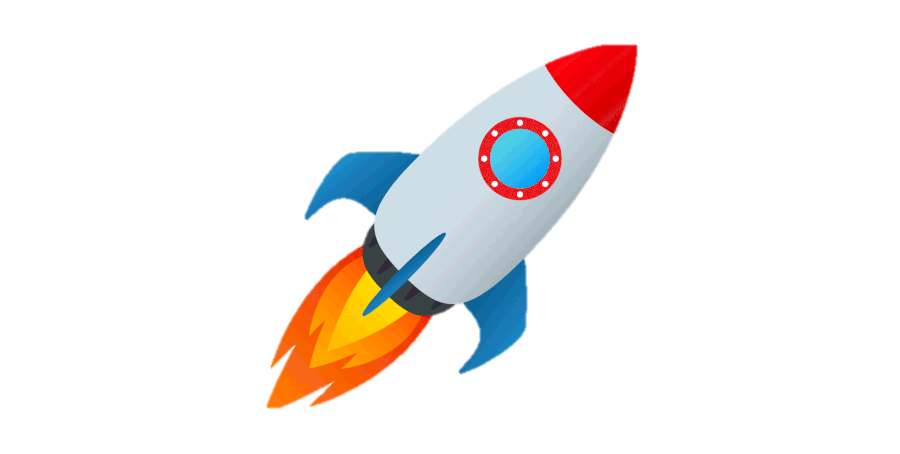 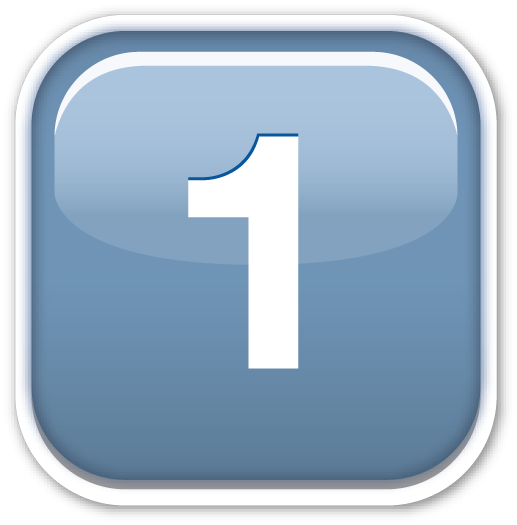 Удивление методом
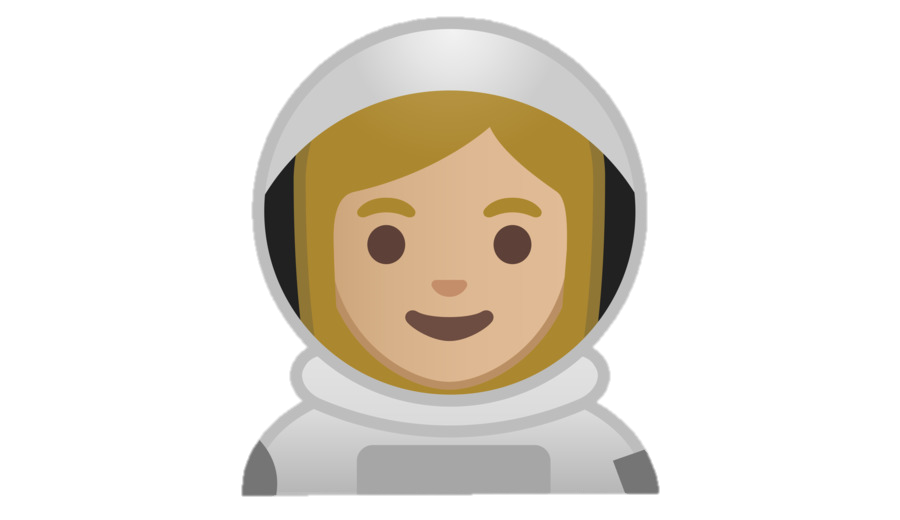 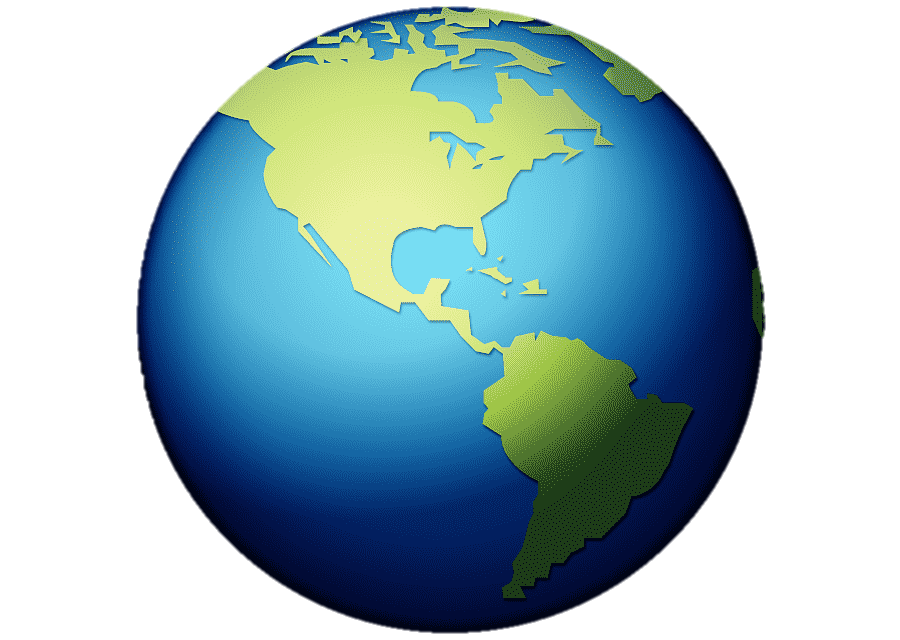 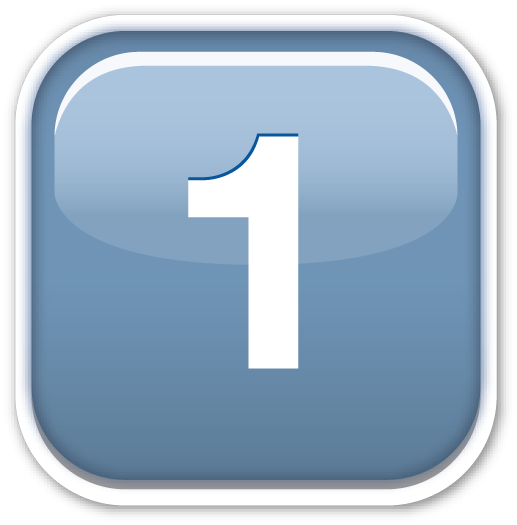 1410- ЧЕКАНКА
1410 - ЧКН
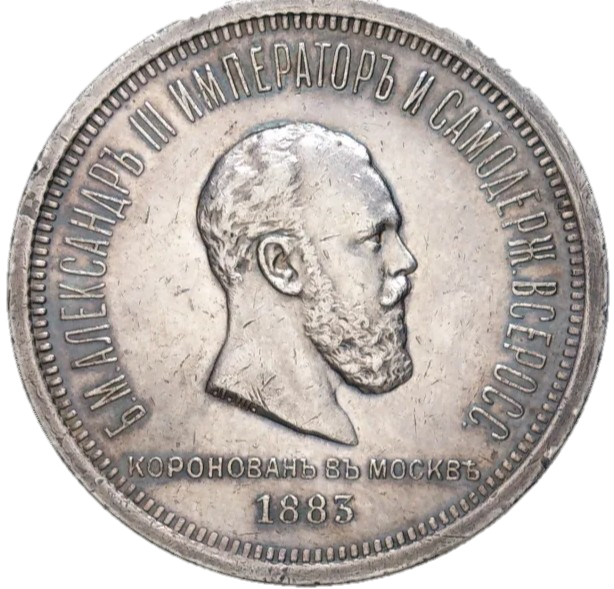 1533 -  НАЧАЛО ПРАВЛЕНИЯ
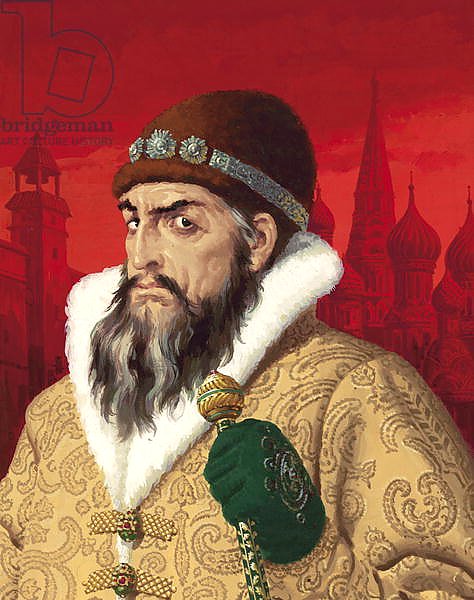 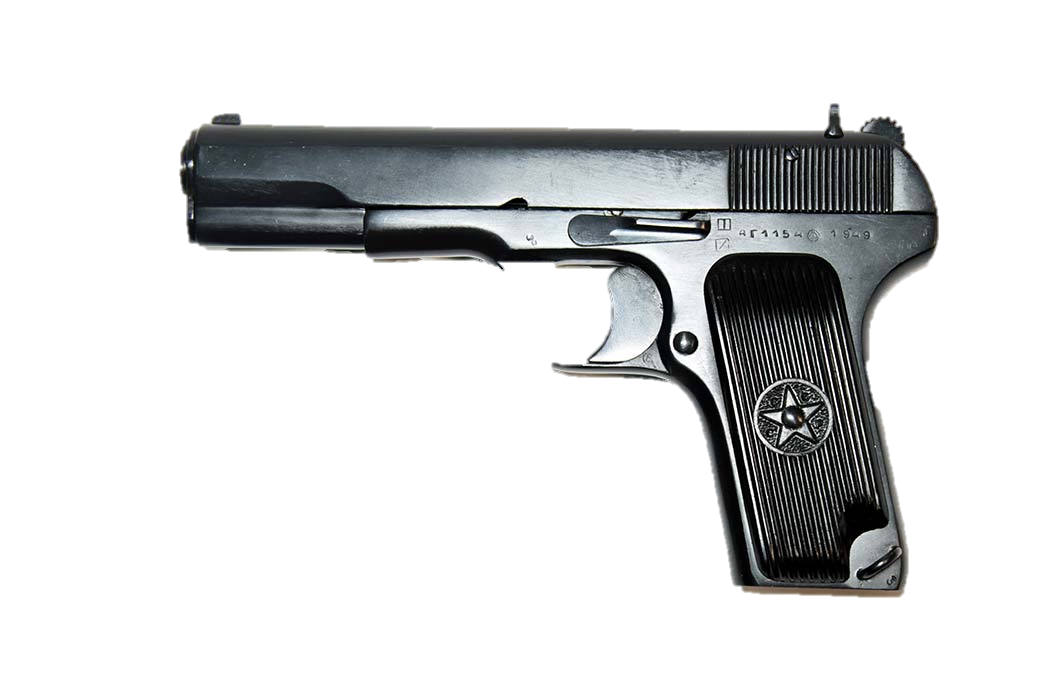 1533 -ПТТ
МАФИС ПЕПА ИЕПИПАН ААН
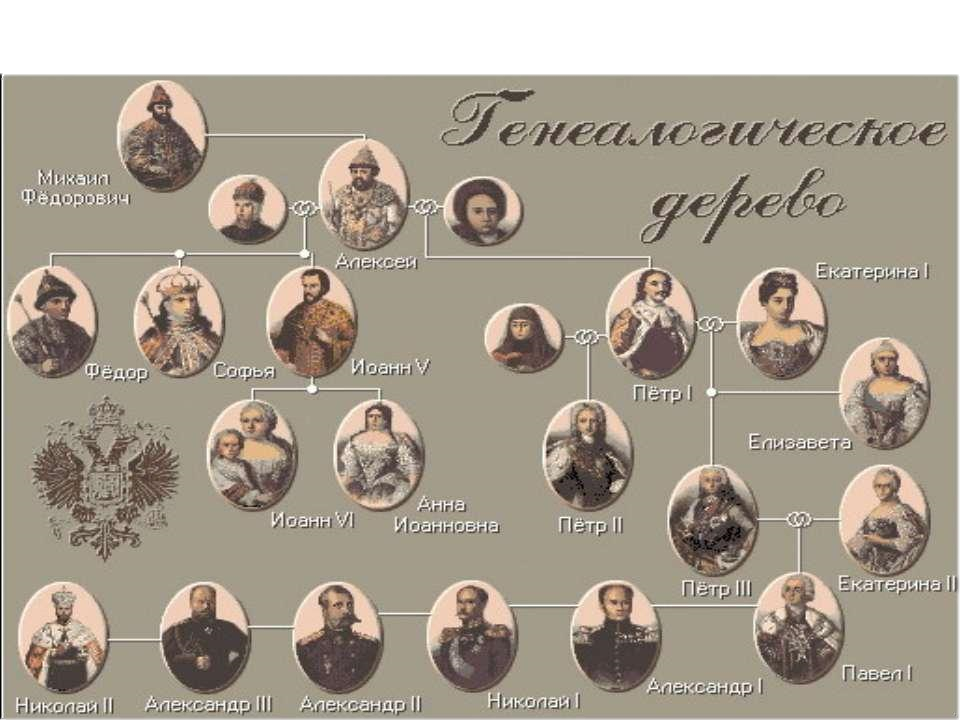 Удивление формой урока.
Удивление обучающегося собственным потенциалом
«Провести человека через детство и отрочество по пути изумления собственными силами – в этом кроется наша педагогическая мудрость. Там, где есть изумление и восторг, есть и неудовлетворенность. Человек безграничен в своих стремлениях, и, чем выше становится уровень его притязаний, тем глубже испытывает он недовольство достигнутым. А ведь именно в недовольстве достигнутым заключается источник саморазвития человека. Учитель, способный вызвать такие эмоции у ученика – не только специалист, но и творческая и духовная личность»
В. А. Сухомлинский:
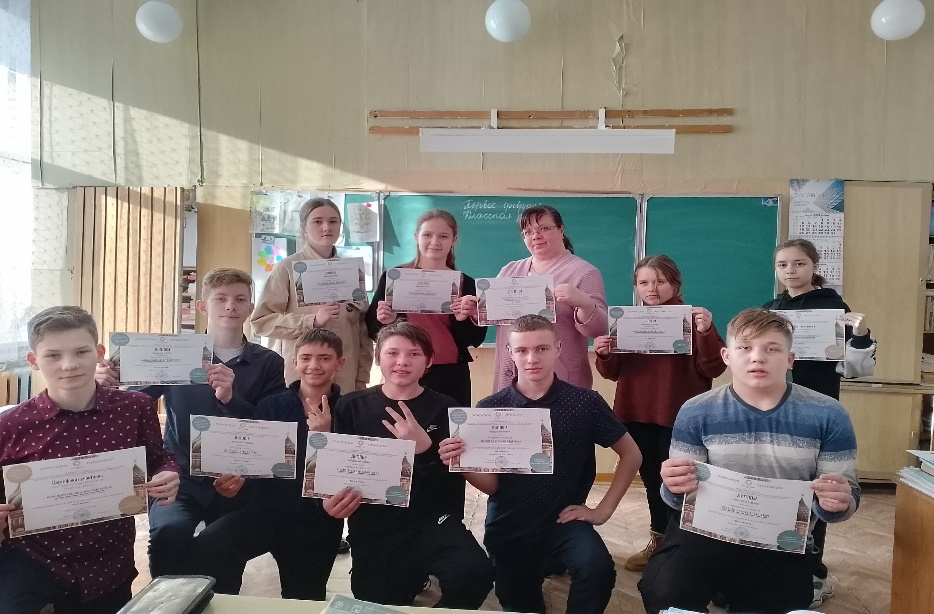 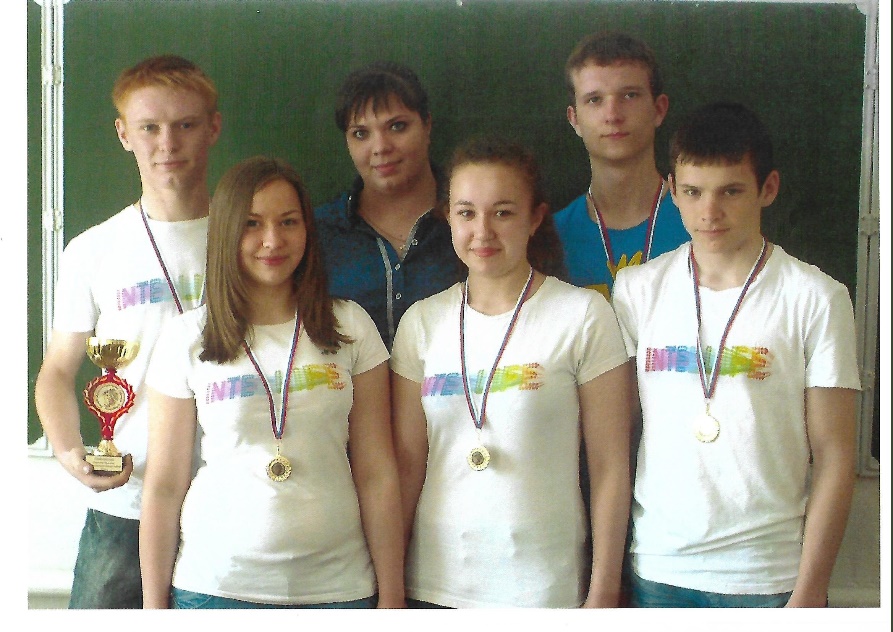 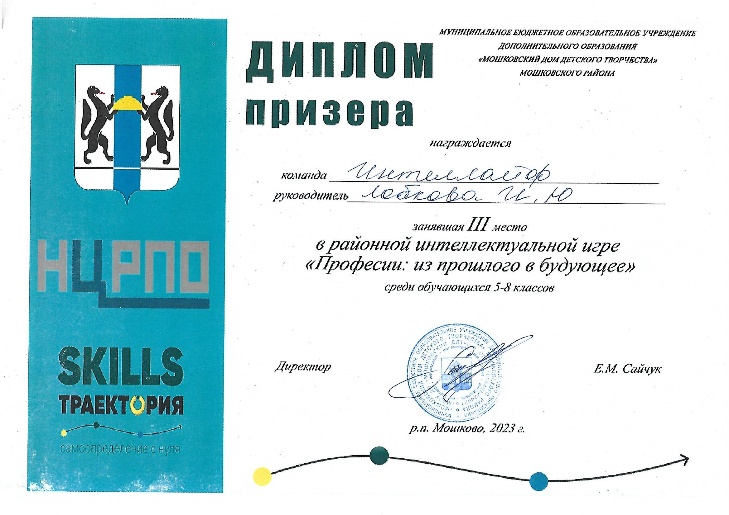 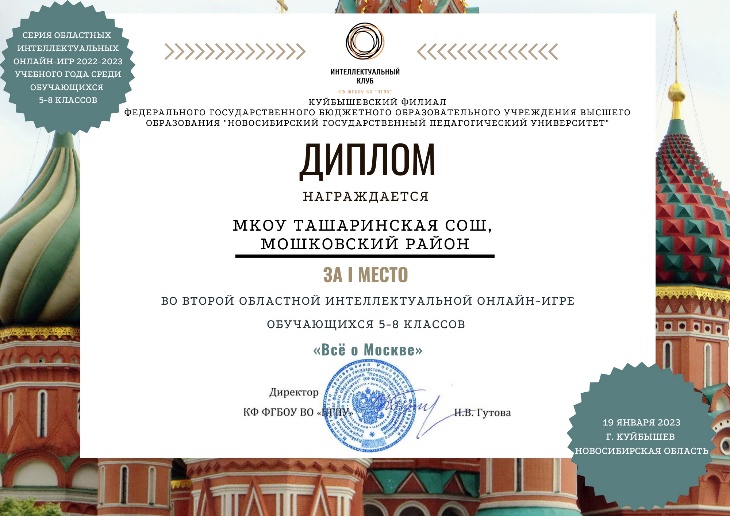 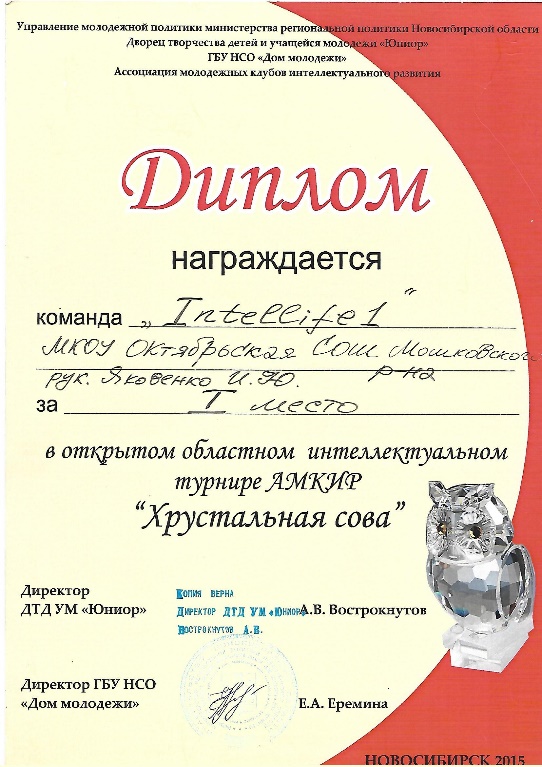 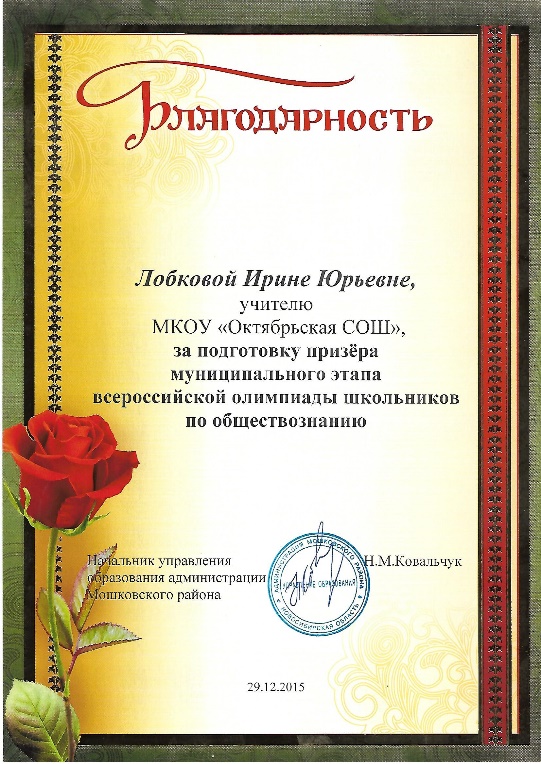 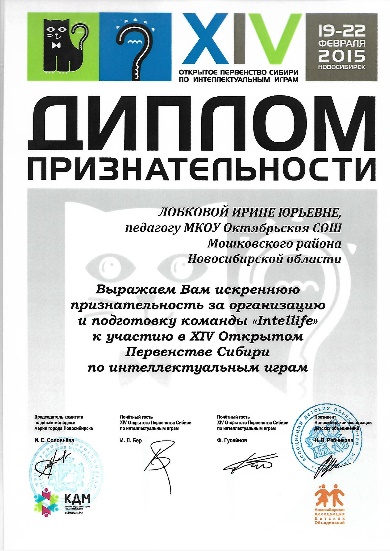 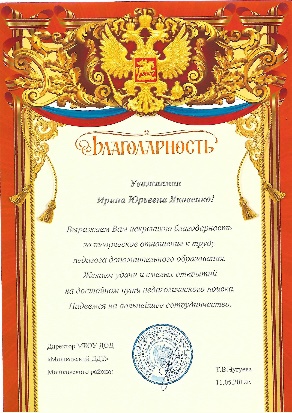 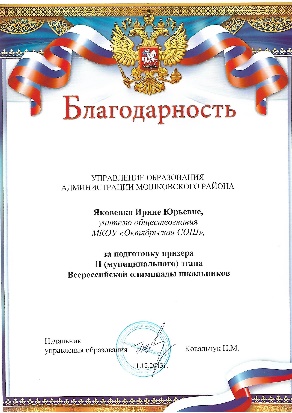